Основы противодействия коррупции
2
Содержание
[Speaker Notes: 1. Понятие коррупции. Диагностика коррупции.
2. Коррупция как симптом общественной и государственной дисфункции.
3. Общественные представления и феномен коррупции.
4. Разнообразие проявлений коррупции.
5. Источники и причины коррупции.
6. Основные стратегии противостояния коррупции.
7. Гражданин и коррупция.
8. Роль общества в преодолении коррупции.
9. Роль государства в преодолении коррупции.
10. Коррупция и законодательный процесс.
11. Коррупция и избирательный процесс.
12. Коррупция и  экономика.
13. Судебная власть и преодоление коррупции.
14. Этические кодексы и их роль в преодолении коррупции.
15. Новые правовые институты противодействия коррупции.  
16. Доступ к информации и коррупция.
17. Важнейшие условия эффективного противодействия коррупции.
18. Международное сотрудничество в области преодоления коррупции.
19. Перспективы предотвращения и преодоления коррупции]
3
Что такое коррупция?
Коррупция 
(от лат. corruptio - разламывать, портить, повреждать) 
социальное явление, включающее совокупность этических и правовых нарушений, выражающееся в  злоупотреблении государственной властью, положением, статусом  для получения выгоды, преимуществ в личных целях в ущерб  общественному благу и интересам государства.
4
Вред коррупции
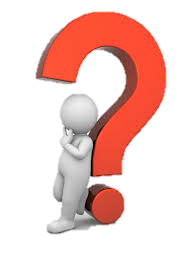 Коррупция способствует преодолению бюрократических барьеров и позволяет решать проблемы(?)

От коррупции рядовому гражданину нет особого вреда(?)

Коррупция развивается во времени, она  возникает на определенном этапе развития человеческого сообщества, проходит  в своем развитии ряд этапов, видоизменяется, принимая новые формы и обличья. Коррупция не уникальное российское явление. Она имеет место в истории всех стран и народов, хотя проявляет себя в каждом случае своеобразно и существенно зависит от социальных условий и традиций той или иной страны

Коррупция – это безусловное зло.  В отдельных случаях она может приносить пользу, способствуя ограничению чиновничьего произвола и бюрократических барьеров для развития отдельной фирмы, например. Но неизмеримо больший, по сравнению с сиюминутной выгодой, вред приносит коррупция  общественной  морали, уродуя и калеча сознание людей, формируя ущербное мировоззрение, основанное на  признании принципиальной продажности всего и вся, на пренебрежении такими принципами как честь и совесть.
5
История появления
6
История появления
7
Ответственность в наши дни
Статья 290. Получение взятки - из  Уголовного кодекса РФ (в редакции от 13.02.2009 г.)
Получение должностным лицом лично или через посредника взятки в виде денег, ценных бумаг, иного имущества или выгод имущественного характера за действия (бездействие) в пользу взяткодателя или представляемых им лиц, если такие действия (бездействие) входят в служебные полномочия должностного лица либо оно в силу должностного положения может способствовать таким действиям (бездействию), а равно за общее покровительство или попустительство по службе - наказывается штрафом в размере от ста тысяч до пятисот тысяч рублей или в размере заработной платы или иного дохода осужденного за период от одного года до трех лет либо лишением свободы на срок до пяти лет с лишением права занимать определенные должности или заниматься определенной деятельностью на срок до трех лет. 
Получение должностным лицом взятки за незаконные действия (бездействие) - наказывается лишением свободы на срок от трех до семи лет с лишением права занимать определенные должности или заниматься определенной деятельностью на срок до трех лет.
Деяния, предусмотренные частями первой или второй настоящей статьи, совершенные лицом, занимающим государственную должность Российской Федерации или государственную должность субъекта Российской Федерации, а равно главой органа местного самоуправления, - наказываются лишением свободы на срок от пяти до десяти лет с лишением права занимать определенные должности или заниматься определенной деятельностью на срок до трех лет.
Деяния, предусмотренные частями первой, второй или третьей настоящей статьи, если они совершены:
группой лиц по предварительному сговору или организованной группой;
утратил силу. 
с вымогательством взятки;
в крупном размере, -
наказываются лишением свободы на срок от семи до двенадцати лет со штрафом в размере до одного миллиона рублей или в размере заработной платы или иного дохода осужденного за период до пяти лет либо без такового. 
Примечание. Крупным размером взятки признаются сумма денег, стоимость ценных бумаг, иного имущества или выгод имущественного характера, превышающие сто пятьдесят тысяч рублей.
8
Ответственность в наши дни
Статья 291. Дача взятки - из  Уголовного кодекса РФ (в редакции от 13.02.2009 г.)
Дача взятки должностному лицу лично или через посредника - наказывается штрафом в размере до двухсот тысяч рублей или в размере заработной платы или иного дохода осужденного за период до восемнадцати месяцев, либо исправительными работами на срок от одного года до двух лет, либо арестом на срок от трех до шести месяцев, либо лишением свободы на срок до трех лет. 
2. Дача взятки должностному лицу за совершение им заведомо незаконных действий (бездействие) наказывается штрафом в размере от ста тысяч до пятисот тысяч рублей или в размере заработной платы или иного дохода осужденного за период от одного года до трех лет либо лишением свободы на срок до восьми лет. 
Примечание. Лицо, давшее взятку, освобождается от уголовной ответственности, если имело место вымогательство взятки со стороны должностного лица или если лицо добровольно сообщило органу, имеющему право возбудить уголовное дело, о даче взятки.
9
Виды юридической ответственности
10
Как распознать коррупцию?
11
Образование – это пример
Основные способы борьбы
Превенция коррупции — устранение причин и факторов коррупции.
Противодействие коррупции  –  скоординированная деятельность федеральных органов государственной власти, органов государственной власти субъектов Российской Федерации, органов местного самоуправления муниципальных образований, институтов гражданского общества, организаций и физических лиц по предупреждению коррупции.   

Цель антикоррупционного образования — формирование антикоррупционного мировоззрения, прочных нравственных основ личности,  гражданской позиции и устойчивых навыков антикоррупционного поведения

Вклад образования
формировать комплекс знаний о коррупциогенных ситуациях для формирования стандартов поведения в соответствии с правовыми и морально-этическими нормами;
стимулировать мотивацию антикоррупционного поведения;
формировать нетерпимость к проявлениям коррупции;
продемонстрировать возможности борьбы с коррупцией;
сформировать основы правовой грамотности.
12
Руководства к действию
Информирование воспитанников и их законных представителей о многоликости  коррупции: 
о сути коррупции как социального явления, противозаконного деяния, экономического феномена, политического феномена,  элемента культуры данного общества,  нравственной болезни общества. 
о целях, субъектах, формах и видах, сфере реализации, содержании коррупции. 
Формирование осознанного восприятия/отношения к коррупции
Нравственное отторжение коррупционного поведения, коррупционной морали и этики. 
Не  только карающий закон,  но и нравственный выбор охраняет власть и общество от коррупции. 
В обществе, оправдывающем коррупцию, закон не сможет ее предотвратить. 
Поэтому сегодня надо закладывать основу будущего России - воспитывать в подрастающем поколении   нетерпимость к проявлениям коррупции, формировать в обществе устойчивую отрицательную оценку коррупции. 
Освоение навыков, необходимых для борьбы с коррупцией
Создание   антикоррупционного стандарта поведения.  
У воспитанников и их законных представителей должно не только доминировать мнение о коррупционном поведении, как о поведении, неприемлемом не при каких условиях, но и должны быть практические деятельностные навыки такого поведения в конкретных жизненных ситуациях.  
Противодействие коррупции должно носить не только пассивный характер - не приемлю и не участвую в коррупционных деяниях, но и активный -  борюсь с любыми проявлениями коррупции в нашем обществе. 
Антикоррупционная пропаганда и распространение идей законности и уважения к закону - это важное направление реализации Национального плана противодействия коррупции.
Деятельность, направленная на понимание природы коррупции, осознание социальных потерь от ее проявлений, умение аргументированно защищать свою позицию, умение искать пути преодоления проявлений коррупции.
13
Резюме
Формирование антикоррупционного мировоззрения
Активная борьба с любыми проявлениями коррупции в нашем коллективе и обществе
14
Дополнительные материалы
15
Источники и литература
Указ Президента РФ «О мерах по противодействию коррупции» от 19.05.2008 г. № 815.
Федеральный закон Российской Федерации от 25 декабря 2008 г. № 273-ФЗ «О противодействии коррупции».  
Национальный план противодействия коррупции. 2008. 31 июля
Указ Президента Российской Федерации от 12 мая 2009 г. N 537 "О Стратегии национальной безопасности Российской Федерации до 2020 года" // Российская газета. 2009. 19 мая.
 Официальный сайт Президента РФ: http://www.kremlin.ru/articles/corrupt.shtml (противодействие коррупции)
 Антикоррупционная политика. Учебное пособие для вузов. / Под ред. Г.А. Сатарова. М., 2004.
Антикоррупционные документы и инструменты: международный и национальный опыт борьбы с коррупцией. М., 2004.
Коррупция и антикоррупционная политика: Словарь-справочник / Под ред. П.А. Кабанова. М., 2008.
Музалевская Е.А. Проявления коррупции в системе образования http://www.mosgu.ru/nauchnaya/publications/SCIENTIFICARTICLES/2006/Mazulevskaja/
Римский В.Л. Потери от коррупции. Коррупция и борьба с ней: роль гражданского общества // Гуманитарно-политологический Центр «Стратегия». СПб., 2000.  
Российский антикоррупционный портал http://www.anti-cor.ru
16
Словарь терминов и понятий
Аномия –  дезинтеграция нравственных ценностей, смешение ценностных ориентаций, наступление ценностного вакуума по принципу «все дозволено».  Проявляется   в виде ненормативного поведения – господства группового эгоизма, равнодушия и жестокости,   распространения преступности, правового нигилизма.
Антикоррупционное образование — формирование у населения антикоррупционных установок.
Антикоррупционные стандарты — совокупность поведенческих и правовых норм, запретов, ограничений, обязанностей, установленных для  соответствующей области социальной деятельности и направленных на предупреждение коррупции;
Взяточничество — действие, когда государственный служащий или приравниваемое к нему лицо в своих или чужих интересах прямо или опосредованно принимает, обещает или договаривается принять взятку, требует дачи взятки или провоцирует его за законное действие или бездеятельность при выполнении полномочий.
Виды коррупции в зависимости от сферы деятельности — административная, политическая, частная, международная.
Волокита – форма вымогательства, нарочитое затягивание рассмотрения дела с целью получения взятки. 
Вымогательство – принуждение человека заплатить деньги или предоставить другие ценности в обмен на действие или бездействие. Данное принуждение может быть осуществлено при помощи давления, в том числе и морального.
Выявление коррупции и правовое преследование — установление коррупционных действий, превращение в жизнь принципа неизбежности и справедливости наказания.
Девиация — нарушение обычных для общества или группы социальных правил и норм.
Государственный служащий — лицо, которое находится на государственной службе. Государственный политик, государственный служащий публичного администрирования согласно закону о государственной службе, а также другое лицо, которое, работая в государственных или муниципальных органах или учреждениях, в судебных, правоохранительных органах, в органах госконтроля и надзора. А также в приравниваемых к ним органах, выполняет функции представителя власти или лицо, наделенное административными полномочиями, а также официальный кандидат на упомянутые должности.
Злоупотребление — действие, с помощью которого государственный служащий или лицо, приравниваемое к государственному служащему, злоупотребляет служебным положением или превышает полномочия, если в результате этого государству, международному общественной организации, юридическому или физическому лицу была причинена большая утрата.
17
Словарь терминов и понятий
Клептократия  - коррупция как неотъемлемый компонент властных отношений.
Клиентские связи, клиентизм — взаимовыгодные связи покровителя и другого лица или группы лиц (клиентов) и система обязательств между ними.  
Конфликт публичных и частных интересов — ситуация, по которой лицо, которое находится на государственной службе, в ходе выполнения своих обязанностей или доверенности обязано принимать решение о доверенности, связанной также и с ее личными интересами, или принимать участие в его принятии, или выполнять такую доверенность.
Коррумпированность – это вовлеченность должностного лица в незаконное обогащение путем использования должностных полномочий, зараженность стремлением к незаконному обогащению посредством использования возможностей занимаемого служебного положения. Реализация этой возможности зависит от нравственных устоев человека, честности, уважения к самому себе, обществу и государству, от отношения к своему долгу.
Коррупционер - служащий государственной, муниципальной (должностное или   не должностное лицо)  или негосударственной (лицо, выполняющее управленческие функции или не выполняющее таковых) организации, обладающий специальной деликтоспособностью (т.е. способностью нести юридическую ответственность за совершение акта коррупции), признанный   виновным в совершении коррупционного правонарушения  на основании судебного решения или в ином установленном законом порядке (например, в случае совершения дисциплинарных коррупционных проступков).
Коррупционное правонарушение – как отдельное проявление коррупции, влекущее за собой дисциплинарную, административную, уголовную или иную ответственность.
Коррупционное преступление -  это предусмотренное в Уголовном кодексе Российской Федерации  общественно опасное деяние,  которое  выражается в противоправном получении государственным, муниципальным или иным публичным служащим, либо служащим  коммерческой или иной организации (в том числе, международной) каких-либо преимуществ (имущества, прав на него, услуг или льгот) либо в предоставлении последним таких преимуществ.
Коррупционные сети - формировании взаимосвязей и взаимозависимостей между чиновниками по вертикали управления, а также по горизонтали на различных уровнях управления между разными ведомствами и структурами. 
Корысть - одно их альтернативных свойств коррупционных правонарушений, выражающееся в стремлении обогатиться или обогатить других лиц за счет чужого имущества или прав на него с нарушением установленного правовыми нормами и договорами порядка распределения материальных благ.
18
Словарь терминов и понятий
Коррупция — (от лат. corruptio - разламывать, портить, повреждать) социальное явление, включающее совокупность этических и правовых нарушений, выражающееся в  злоупотреблении государственной властью, положением, статусом  для получения выгоды, преимуществ в личных целях в ущерб  общественному благу и интересам государства. 
 Кумовство (устар.) – форма фаворитизма, когда должностное лицо предпочитает при назначении на государственные должности выдвигать своих родственников.
Лихоимство (устар.) - получение лицом, состоявшим на государственной или общественной службе каких-либо преимуществ за совершение  незаконных действий (бездействия) по службе (см. ст.402 Уложения о наказаниях уголовных и исправительных 1845 г.).
 Лоббизм —   (от англ. Lobbi – кулуары) система  организаций и агентов крупного бизнеса при законодательных органах власти, имеющих целью оказание давления на законодателей и чиновников.  
Лоббист — физическое лицо, которое имеет право заниматься лоббистской деятельностью или предприятие, учреждение, организация, внесенное в список лоббистов в установленном законом порядке.
Лоббистская деятельность — возмещенные действия лоббистов, направленные на осуществление влияния в сфере изменения, дополнения правовых актов или признание их не действительными актами, на принятие или непринятие новых правовых актов. Целью такой деятельности является превращения в жизнь интересов заказчика с соблюдением личных прав или общественных и государственных интересов.
Мздоимство (устар.) - получение в нарушение установленного законом порядка лицом, состоявшим на государственной или общественной службе, каких-либо преимуществ за совершение  законных действий (бездействия) по службе (см. ст.401 Уложения о наказаниях уголовных и исправительных 1845 г.).
Невыполнение должностных обязанностей — имеет место в случаях невыполнения или ненадлежащего выполнения по неосторожности государственным служащим или лицом, которое приравнивается к нему, своих обязанностей, в результате чего государству, юридическому или физическому лицу наносится большой убыток.
Непотизм (кумовство) —   раздача родственникам, знакомым и друзьям доходных должностей, званий, недвижимости с целью укрепления собственной власти и деловых связей   и, тем самым, создание системы подчиненных и коллег — должников, которые используется при принятии решений.
Отмывание денег — действия, с помощью которых осуществляется попытка узаконить или припрятать происхождение полученных преступным путем денег.
19
Словарь терминов и понятий
Подкуп — действие, связанное с непосредственным или опосредствованным предложением, обещанием дать или дачей взятки государственному служащему или лицу, приравниваемому к государственному служащему, за желательное законное действие или бездеятельность в ходе выполнения им полномочий или посреднику с целью достижения тех же результатов.
Посул -  на Руси плата подсудимого судье «за прилежание». Размер  «посула» нормировался, поэтому получение лишнего являлось уже "лихоимством". С XVI в. был запрещен и стал рассматриваться как взятка.
Превенция коррупции — устранение причин и факторов коррупции.
Противодействие коррупции» –  скоординированная деятельность федеральных органов государственной власти, органов государственной власти субъектов Российской Федерации, органов местного самоуправления муниципальных образований, институтов гражданского общества, организаций и физических лиц по предупреждению коррупции.   
Принципы публичного администрирования — верховенство закона (деятельность базируется на правовых органах), объективность (действия должны быть беспристрастными), не злоупотребление властью (запрещается заниматься деятельностью при отсутствии полномочий или при принятии решений стремления к целей других, чем установленные законодательством).
Протекционизм («коррупционный патронаж») – форма коррупции,  своего рода влиятельная поддержка, помощь кому-нибудь в устройстве его дел.
Публичное администрирование — регламентированная законодательством деятельность государственных органов местного самоуправления, направленная на превращение в жизнь правовых актов, решений местного самоуправления, на администрирование предусмотренных публичных услуг.
Публичные интересы — заинтересованность общества в беспристрастном и справедливом принятии решений лицами, которые находятся на государственной службе.
 Публичные коррупционные преступления  - преступления против интересов государственной службы и службы в органах местного самоуправления  
Непубличные коррупционные преступления   -преступления против интересов службы в коммерческих и иных организациях 
 Теневая экономика - официально не зарегистрированная экономическая деятельность. Включает  законные в принципе виды деятельности (о которых не сообщается в налоговые органы) и незаконные виды деятельности (торговля наркотиками, проституция и др.).
Фаворитизм – форма коррупции, покровительство, попустительство, получение незаконных привилегий, назначение услуг или предоставление ресурсов от  должностного лица родственникам, знакомым, в соответствии с их принадлежностью к партии, религии и т. п.
20
Словарь терминов и понятий
Частные интересы  – личная имущественная или неимущественная заинтересованность лица, которое находится на государственной службе, или ее родственника или члена семьи, который может влиять на принятие решений при исполнении служебных обязанностей.
Transparency International  – антикоррупционная международная неправительственная организация
21
Семь принципов поведения
Бескорыстие. Должностные лица должны принимать решения только с учетом общественных интересов. Они не должны руководствоваться целями достижения финансовой или иной материальной выгоды для себя, своей семьи или друзей.
Неподкупность. Должностные лица не должны ставить себя в финансовую или иную зависимость от отдельных лиц или организаций, которые могут повлиять на исполнение ими профессиональных обязанностей.
Объективность. При принятии решений, например, о назначении на ответственные посты, о предоставление контрактов, о представлении к наградам и т. п., должностные лица обязаны руководствоваться только достоинствами кандидатов.
Подотчетность. Должностные лица подотчетны обществу за принимаемые решения и совершаемые действия; их деятельность должна быть открыта для самых тщательных проверок.
Открытость. Решения и действия должностных лиц должны быть в высшей степени открытыми для общества. Должностные лица обязаны обосновывать свои решения, а сокрытие информации допускается только в тех случаях, когда этого требуют высшие интересы общества.
Честность. Должностные лица обязаны открыто заявить о любых личных интересах, имеющих отношение к их должностным обязанностям, и принимать меры к тому, чтобы возникающие вследствие этого конфликты интересов разрешались в пользу общества.
Руководство. Должностные лица должны поддерживать вышеперечисленные принципы, осуществляя руководство и подавая личный пример.
Семь принципов поведения должностного лица, применимых ко всем аспектам общественной жизни (Комиссия Нолана, Великобритания, 1995 г.)